Building Your Own Collaborative Editing Web Forms For Free
By David Johnson 
djohn89@gmail.com
www.djohn89.com
Outline
How does collaborative editing with Google Docs work?
What’s the Google Realtime API?
Why use Operational Transformations vs. CRDTs?
Intermission: JK Wrangler and JT Scrambler (new pickup truck)
How can you build your own collaborative editing system from existing web forms?
Examples of my own work with collaborative editing
Collaborative Editing
Client C1
Client C2
Client C3
Lorm ipsum dolor ...
Lorem ipsum dolor ...
Lorem ipsum dolor ...
Basic concepts: the same document is edited by multiple users on different devices simultaneously (e.g., Google Docs, Sheets, Slides)
The users’ actions include: insertions, deletions, formatting, selection, copy, paste, etc. Unfortunately, these operations don’t commute, making it hard to keep the documents the same on every device.
OT
Most operations don’t commute
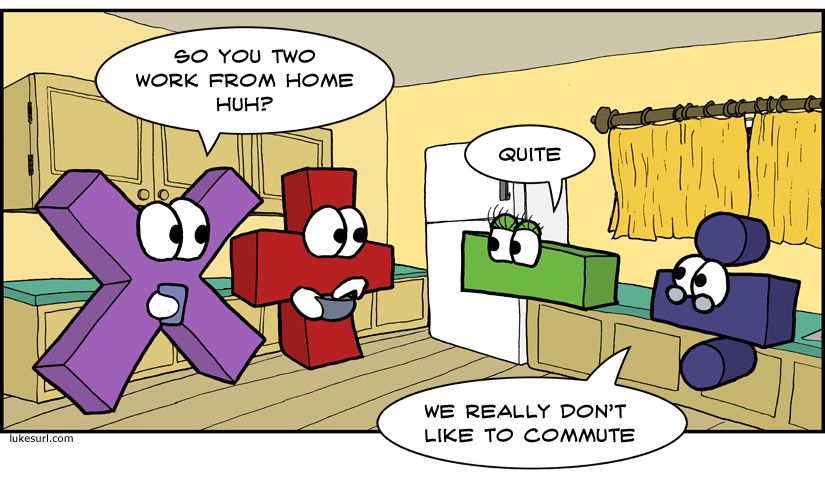 Source
Commute: editing different text
Doesn’t commute: editing same text
Real life: appending text
Commute: A+B = B+A
But A-B ≠ B-A
Real life: wash clothes then dry
How does collaborative editing with Google Docs work?
Google server
M1: C1 inserted ‘sit amet’ after position 16
Client C1
Client C2
M1: C1 inserted ‘sit amet’ after position 16
New state
Lorm ipsum dolor sit amet ...
Lorm ipsum dolor sit amet ...
Lorm ipsum dolor ...
The shared state (a text document) is maintained by sending messages that contain individual operations (inserting or deleting text). These operations are transformed such that every client will have the same state after all messages are received (eventual consistency).
3-way merge version control (diff and patch)
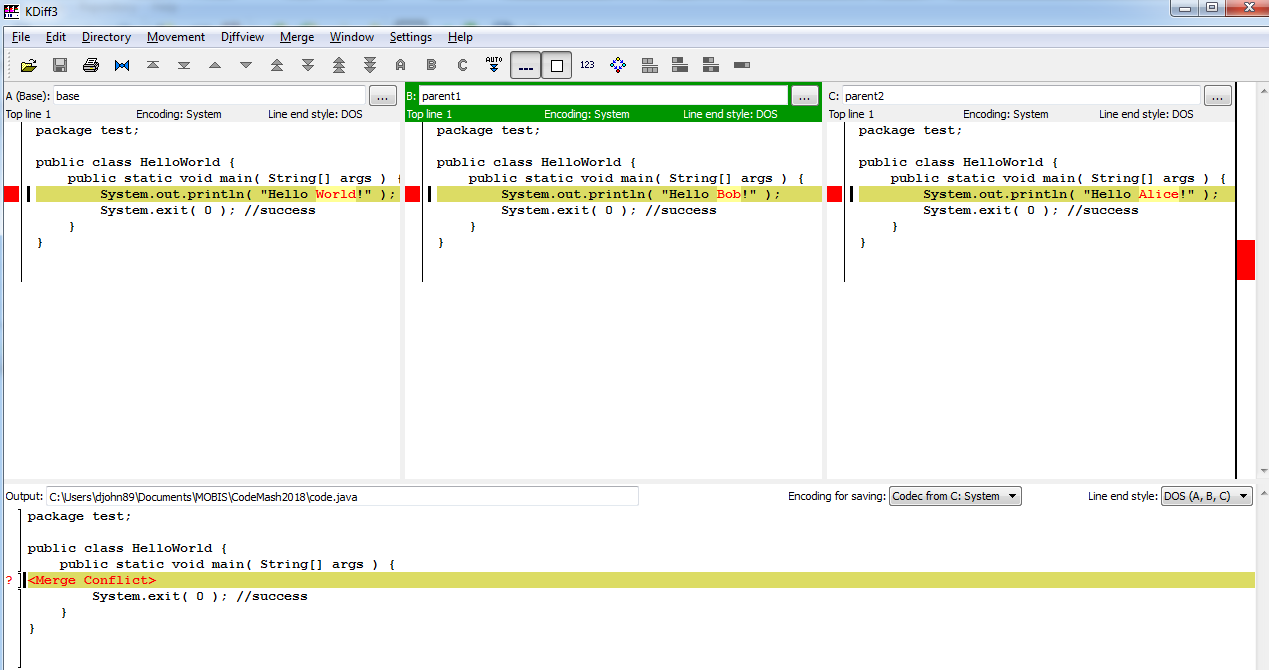 Google Realtime API
Client side javascript library implementing operational transformations (OT)
Requires Google-based authentication and storage in Google Drive
Used by Google Docs, Slides, Sheets, etc.
https://developers.google.com/google-apps/realtime/overview
Operational Transformation (OT)
OT
Dating back at least to the 1989 Grove System, OT provided the first practical way to maintain a complex shared state with eventual consistency.
Operations M1, M2
Transformation
M1 (remote): C1 inserted ‘sit amet’ after position 16
Client C2
}
State 2
State 1
Lorem ipsum dolor sit amet ...
+
T(M1, M2): C1 inserted ‘sit amet’ after position 17
Lorem ipsum dolor ...
M2 (local): C2 inserted ‘e’ after position 2
OT Visualization Demo
OT
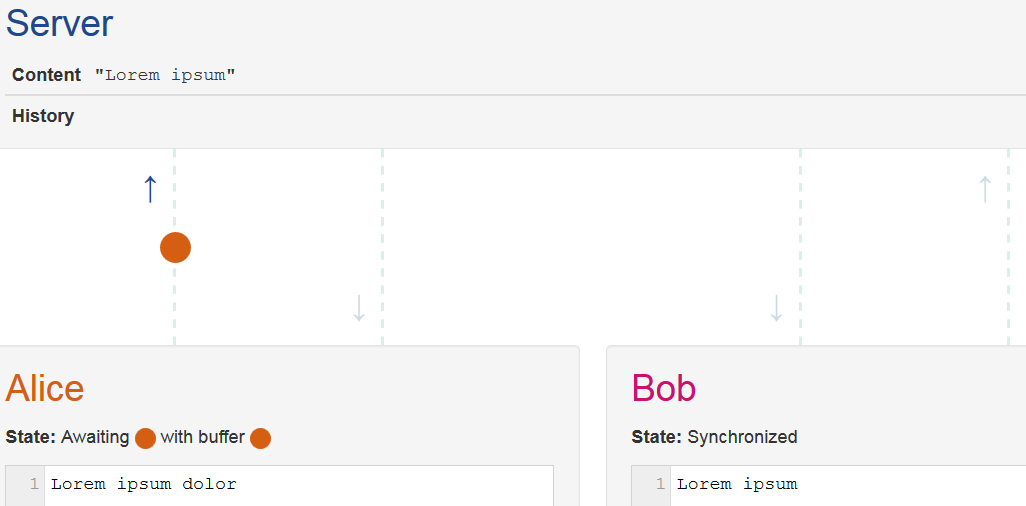 https://operational-transformation.github.io/visualization.html
OT
Google I/O 2013 presentation
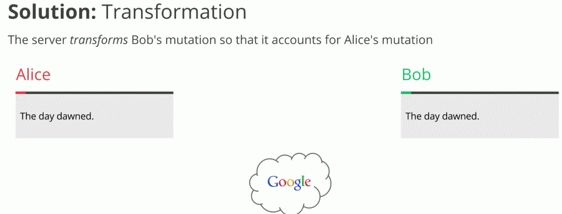 “The Secrets of the Drive Realtime API” video
OT Overview
OT
Operations must be transformed so that they commute
Message delivery is assumed to be reliable and in-order (*)
Every client and also the server must implement OT in the same way
Preservation of user intention is difficult (but solved)
Transformation Functions: T(x, y) must implement every possible pair of operations
OT Challenges
OT
OT functions mutate the operations (insertion, deletion, selection, copy, paste, etc.) so that all operations will commute and eventually converge
Unfortunately, many OT algorithms are flawed or very difficult to implement correctly
A single failed transformation will ruin the whole scheme
Transaction Property 2 (TP2) is very hard to achieve
Plain text editing is the easiest to get right, but formatting operations add a lot of business value (and complexity)
Google Wave was discontinued in 2010 due to lack of user interest
OT is still used by Google Drive applications (Docs, Sheets, etc.)
CRDT
Newer Alternative - CRDTs
Conflict-free Replicated Data Type (CRDT): a distributed data type that is guaranteed to converge to a shared state. No math! E.g., Riak, Voldemort, or Cassandra
Added set
Added set
M2 (local): C2 inserted ‘e’ after position 2
“Lorm”
“Lorem”
CRDT
CRDTs - tombstone function
Deletions are handled by creating a second set of deletions (“tombstones”). The final string as rendered by sorting the sets and removing the elements that are in the Remove-only set.
Added set
Added set
Removed set
M3 (local): C2 deleted ‘o’ after position 1
“Lorem”
“Lrem”
Tombstones: not for the faint of heart
CRDT
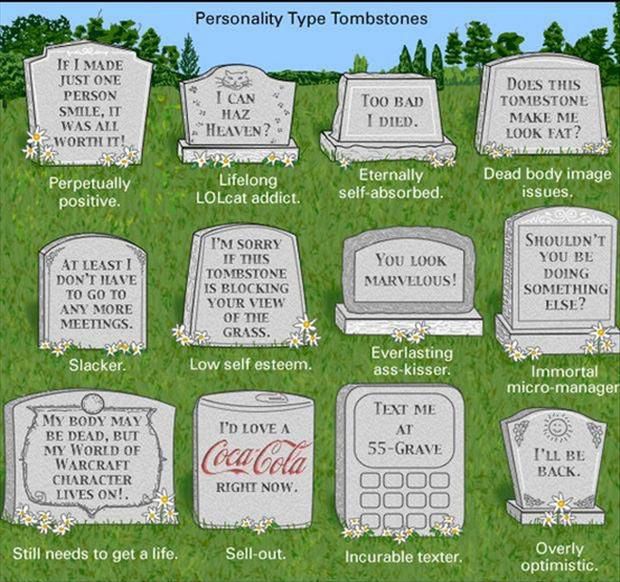 Append only sets (Added, Removed) provide correctness guarantees
The Remove-only set is a form of garbage collection (*)
There are serious performance issues in distributed NoSQL databases with the accumulation of tombstones
Source
CRDT details
CRDT
Real life CRDTs (Cassandra): Netflix, Twitter, Wikimedia
Implementation details: vector clocks - every character is assigned an identifier based on its character position, editor ID, and monotonic local operation counter (strict, total ordering)
Multiple editors are handled by taking the union of each Added set and the union of each Removed set
Convergence is guaranteed because no identifier is ever deleted or reused.
No server is required to limit concurrency or assign an order to the operations
Downsides: the length of the identifiers is unbounded, sorting can become slow, and the size of the Removed set is unbounded
Summary: OT vs CRDTs
OT
CRDT
OT has a long history with some well-known problems and very difficult implementations, but it generally works (*) and uses little memory or computation
CRDTs are much newer, offer better guarantees of correctness, and can be simpler to implement (*), but they can become slow due to memory usage and computation required
Some equivalence exists for these two ideas at a theoretical level, but the implementations differ significantly
Next: intermission for Jeep video, then practical implementations with free software
Intermission - JK Wrangler conversion to truck
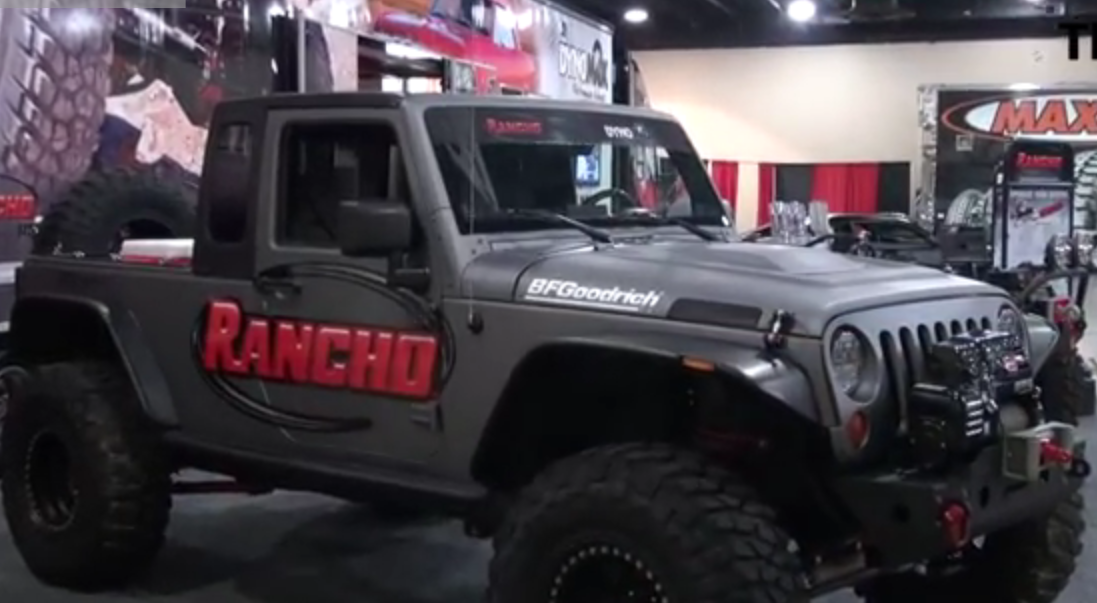 Youtube - Jeep Wrangler Unlimited Pickup Conversion Revealed
Enthusiasts have been converting their Wranglers to trucks for years. Conversion kits cost between $6,000 to $21,000+ depending on features.
Example conversion kit: Mopar JK-8
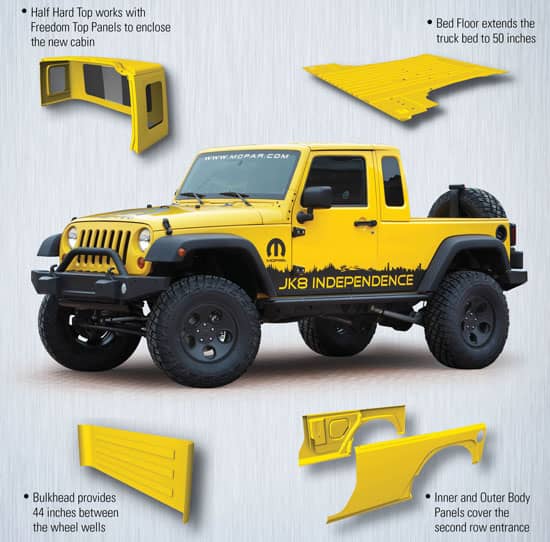 Released at Moab 2011 
Dealership price: $5,500 parts, $5,000 installation (varies)
Time: 30 day parts delivery, ~2 weeks installation (35 hours shop time: welding, painting)
3 year, 36,000 mile warranty only applies if installed by dealership technicians
Other kits: AEV Brute DC350  (retains rear seats), JKUte, Crew
Intermission - JT Wrangler Pickup (Scrambler)
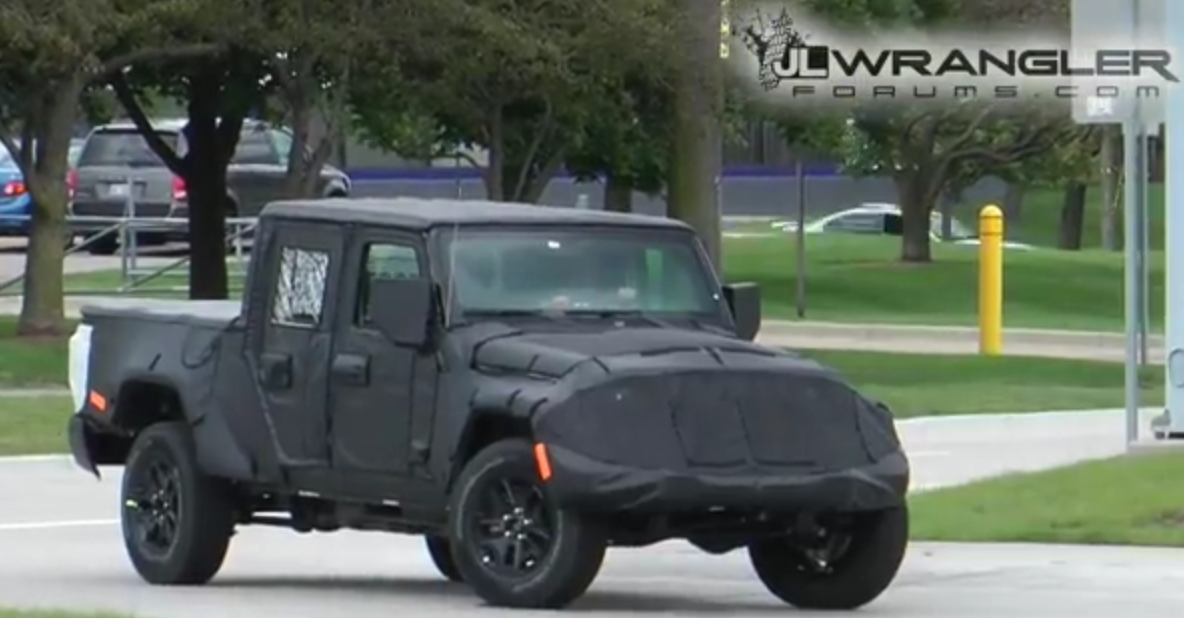 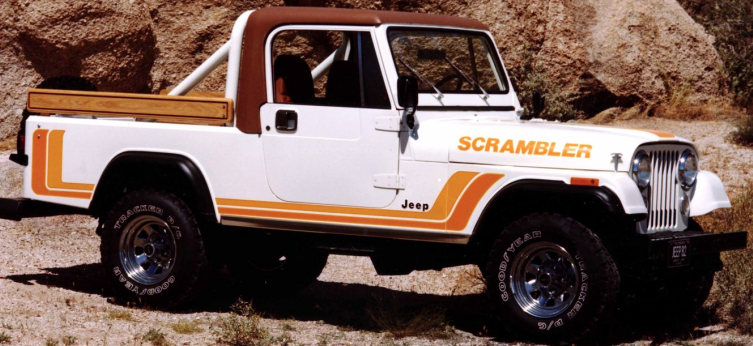 Youtube: 2019 Jeep Scrambler Pickup (JT)
1981-1985 CJ-8 Scrambler
Wikipedia - fuel economy and public perception doomed it
Most of my time is going towards the new Wrangler Pickup (Scrambler). Possible options: longer frame, new domestic diesel engine, even bigger axles, and better towing capacity.
End of Intermission
How does collaborative editing with Google Docs work?
What’s the Google Realtime API?
Why use Operational Transformations vs. CRDTs?
Intermission: JK Wrangler and JT Scrambler (new pickup truck)
How can you build your own collaborative editing system from existing web forms?
Examples of my own work with collaborative editing
Practical implementations of Collaborative Editing
All the work is done for you, but it’s not free:
Google Real-time API (Docs, Forms, etc.), Microsoft Office 365
FireBase, Backendless, Parse
Google Drive, Dropbox, Microsoft OneDrive
Free but not real-time:
Version control software (e.g., Git)
Wikipedia, reddit, digg
Free but you have to do some work:
Editors:
CKEditor, CodeMirror, Ace Editor
Collabedit, Etherpad
Data models:
TogetherJS
ShareJS / ShareDB
Why not use an existing solution?
Money: $10 per user per month (Google Suite), $20/user/month (Microsoft E3)
Off-site dependency: only works if public Internet works
Legal liability: off-site server could lose data or disclose it inappropriately
Loss of control: unscheduled downtime, breaking API changes, server maintenance, data format changes, browser incompatibilities
Obsolescence: Product is discontinued (e.g., Google Wave, Chat, Labs, Trends, etc.) or reduces functionality with no migration path
No native app access: must use web browser and javascript (Google RT-API)
CKEditor
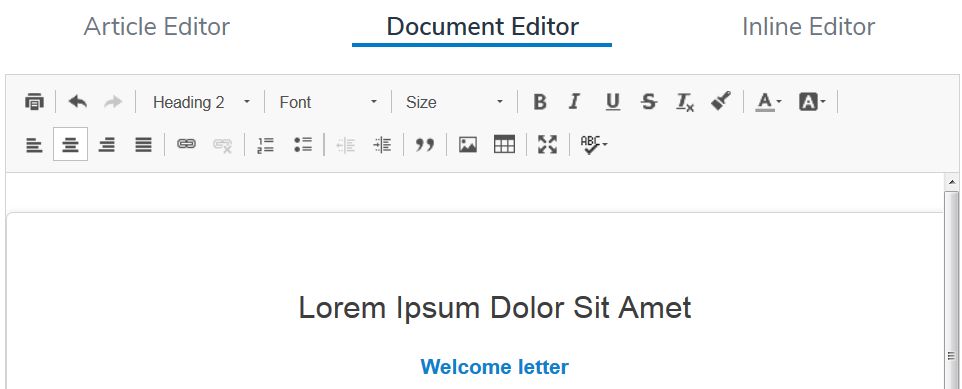 CKEditor 4 is a free, full featured HTML editor. Works great for a single user. Image uploading is not free.
CKEditor 5 is a rewrite with OT and some collaborative features (“Letters”) - but it’s currently in alpha and the collaboration is not free.
TogetherJs
TogetherJs is a free, open source javascript library made by Mozilla in 2013 that:
Synchronizes the DOM between browsers
Performs OT on text fields
Uses a simple message relay server 
Locally hosted server is freely available (NodeJs with websockets)
Provides chat functionality and user operation feedback
It does not provide storage or authentication. It works with almost any existing webapps by design (see architect’s blog post).
TogetherJS demos
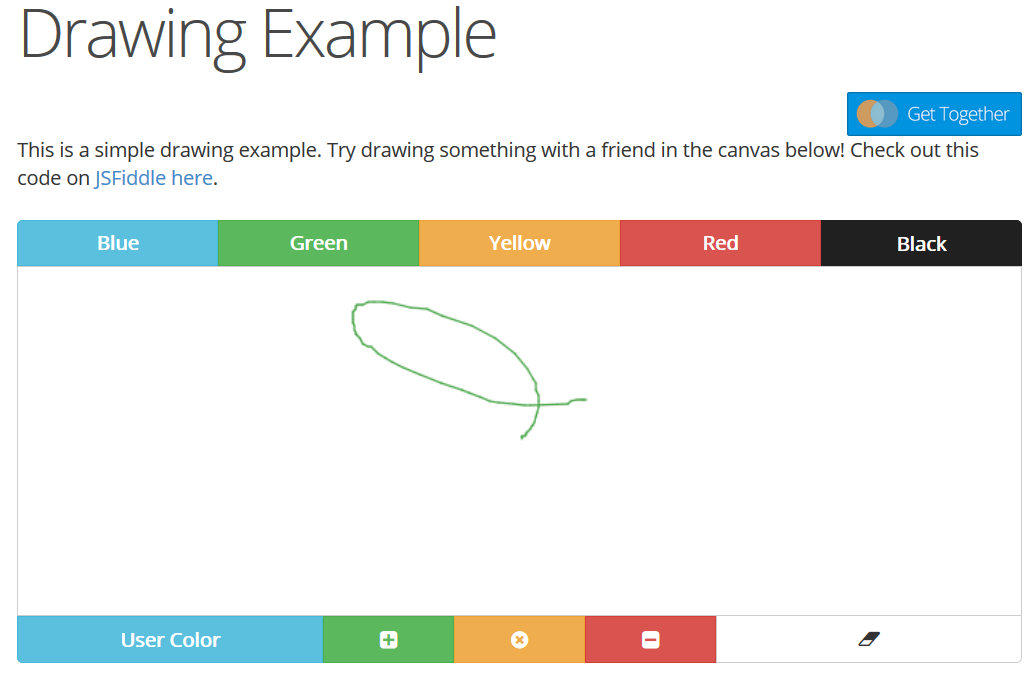 Click to launch demo
My Examples of Collaborative Editing
Systems I’ve implemented: 
Time and attendance (Manning)
Consolidated Shift Notes
These were real webapps that needed to be created or enhanced with collaborative editing functionality
Ex. 1: Manning Reports
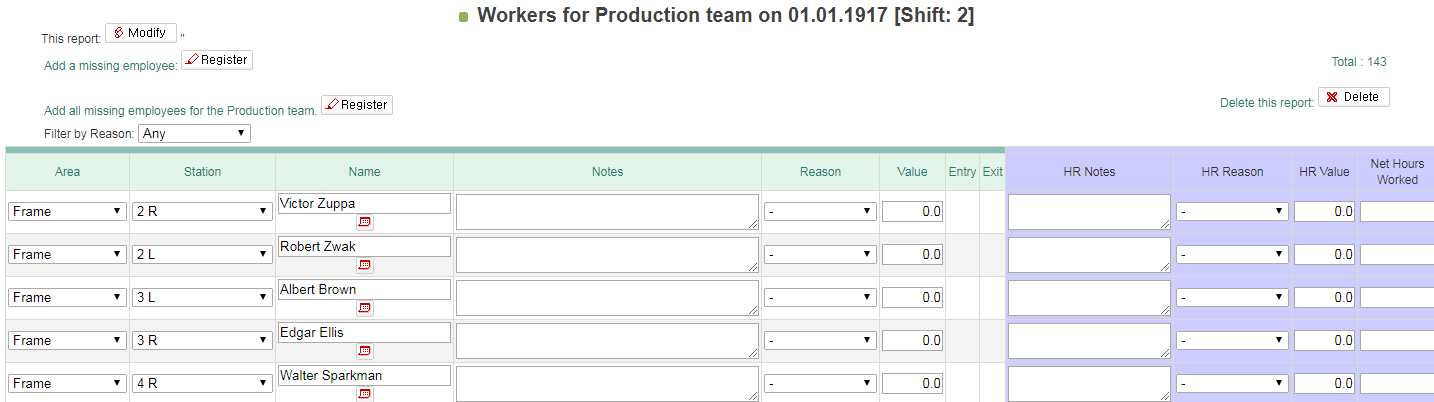 Twice a day, the Production department must record attendance for approximately 200 operators and support staff across various teams. 
Human Resources must enforce policies (excused vs. unexcused absences).
When HR and Production supervisors edit the same report, hilarity ensues!
More Manning Reports
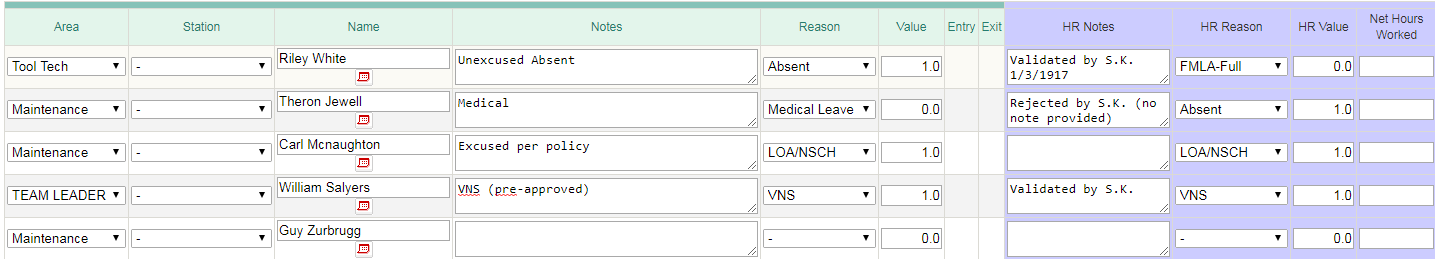 Example of attendance review process: employee does not show up for scheduled shift. Supervisor assigns 1 attendance point for Unexcused absence and calls in another employee (involuntarily coverage). Employee files grievance contesting the attendance point and claims FMLA exception (take care of sick family member). HR investigates and requests doctor’s note. Employee provides note; HR verifies accuracy and removes point if approved.
Collaborative Editing for Manning Reports
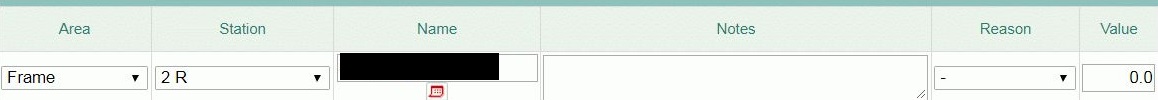 SELECT boxes: onChange, save
Short text (no OT)
Longer text (needs OT)
Different fields need different event handlers and types of synchronization
Attendance point values cause other reports to change
(This used to be an Excel file on a network drive, which had a long history of causing problems.)
TogetherJS integration for Manning Reports
Run node.js server on internal production network using hub\server.js:
C:\Users\Administrator\togetherjs-develop>\nodejs\node.exe hub\server.js --port 8081 --host 0.0.0.0
Load together.js in client side webpage:
<script>var TogetherJSConfig_hubBase = "wss://myserver.internal.net:8081/ws";// more config...</script><script src="js/togetherjs-min.js"></script>
DOM events will automatically propagate changes between browsers
Last user submits form or automatically saves state via AJAX to server
Ex. 2: Consolidated Shift Notes
Each department fills out a shift note: a summary of all important issues occurring during that shift
The other shift reads the shift notes so that they know the situation they are walking into, then writes second shift notes
At a daily management meeting, both sets of notes are reviewed
Goals: accountability, problem recurrence prevention, various Key Performance Indicators (KPIs)
Previously this was an email process. Many emails were generated then lost over the years; the emails were poorly formatted and difficult to search; attachments clogged up inboxes
Production & Quality Shift Notes
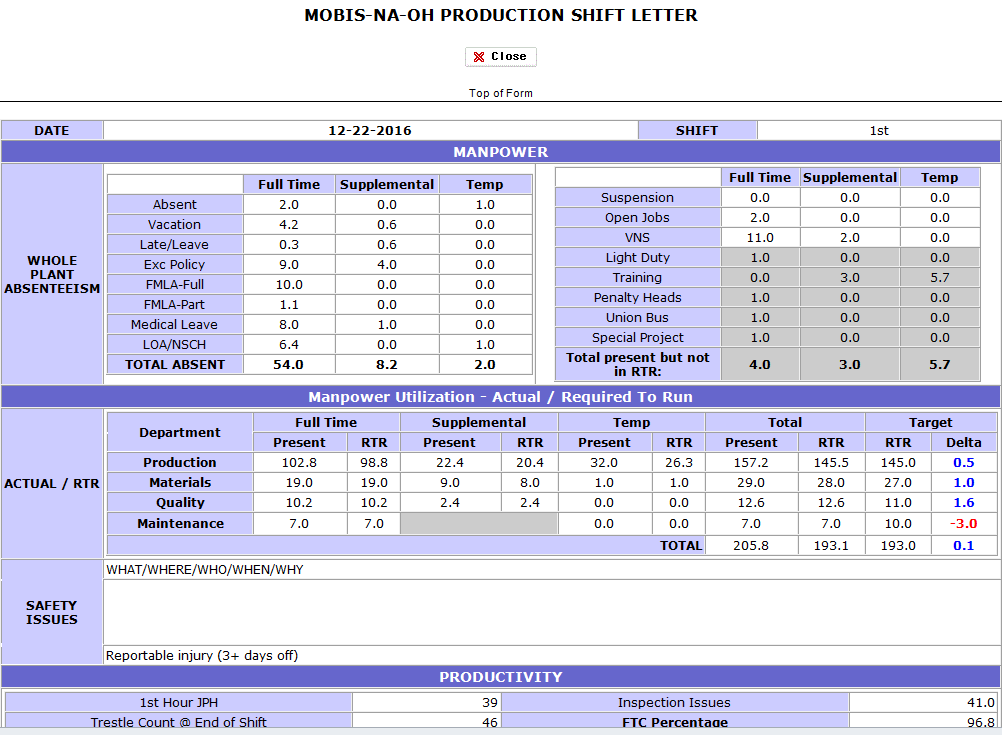 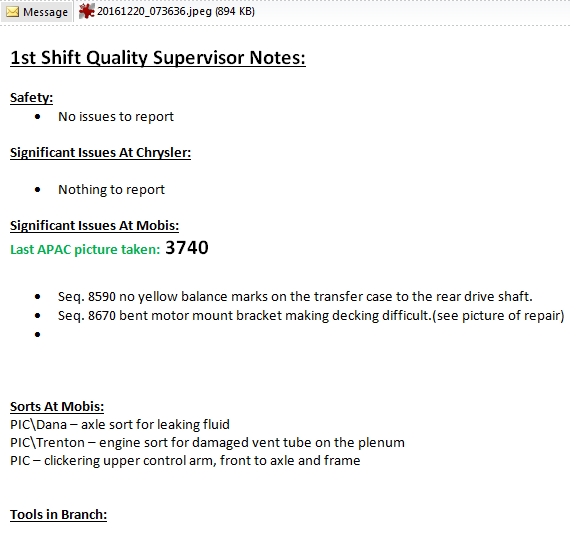 Supervisors kept forgetting to send the emails
Too many emails and too many attachments
Other emailed notes: materials, maintenance, tooling, IT, safety
New Collaborative Editing Website for Shift Notes
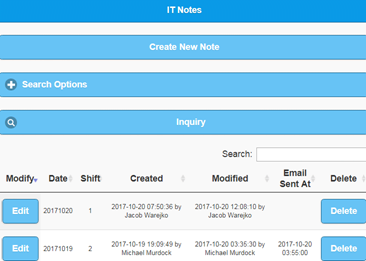 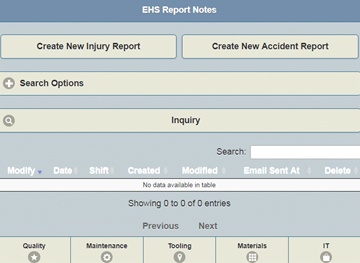 Information Technology (IT)
Environment, Health, and Safety (EHS)
More Shift Notes
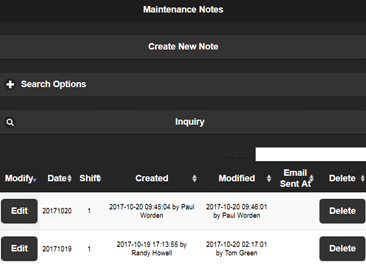 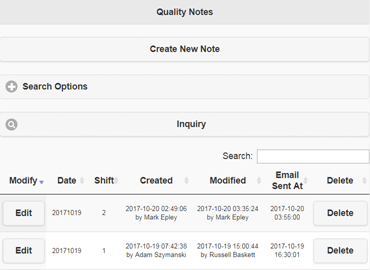 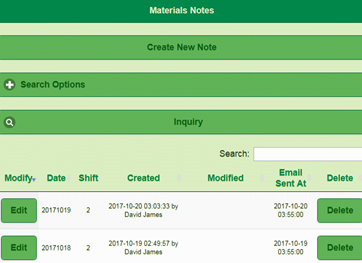 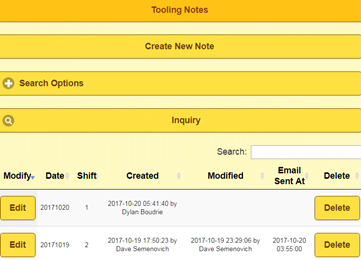 Example of Editing - Quality Shift Note
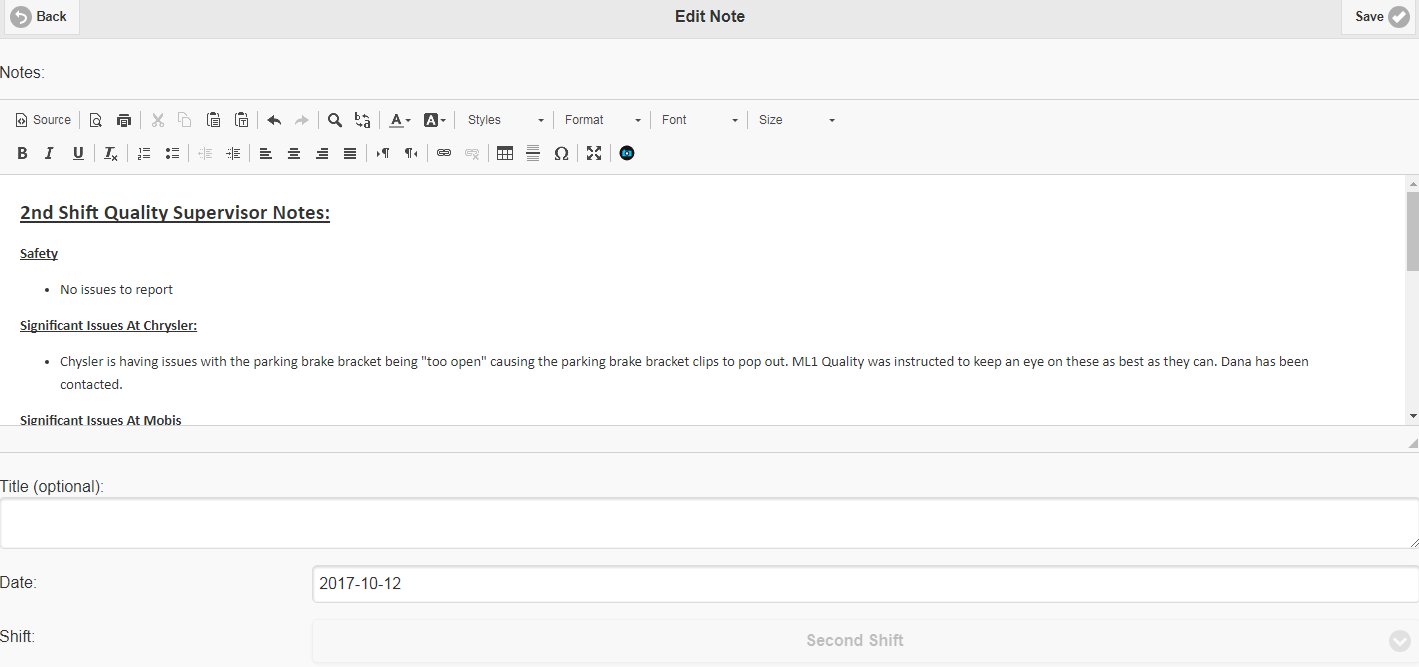 Supervisor types note into CKEditor (HTML editor in <textarea>)
Example of Photo Upload - Quality Shift Note
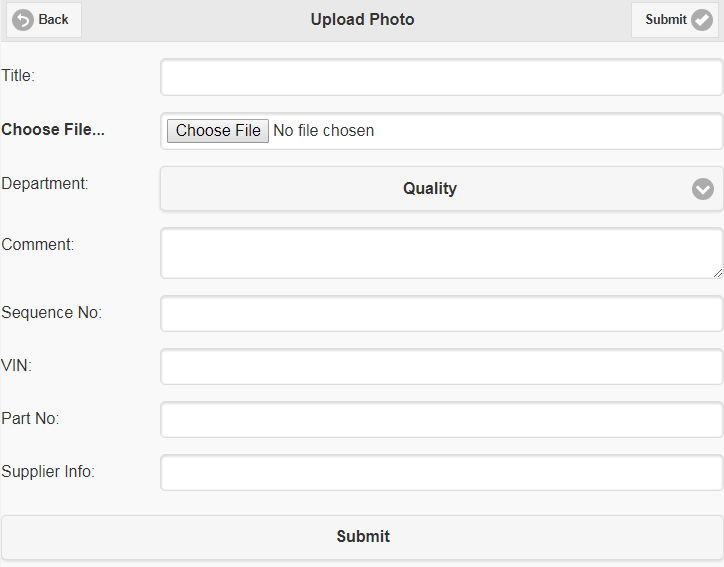 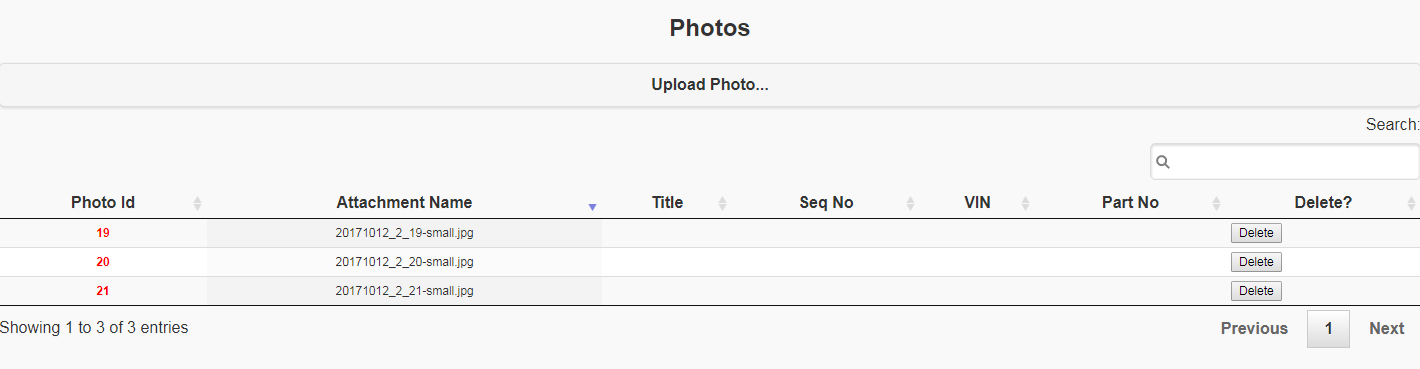 Basic jQuery Mobile site with custom photo uploading servlets
Photos are automatically resized and attached to emails
Responsive layout for mobile and desktop browsers
Collaborative Editing for Shift Notes
TogetherJS doesn’t work with HTML editors (CKEditor) and CKEditor 5.0 is not ready yet
My solution for now: use ShareJS
To make changes to a document, you can call one of these three methods:
doc.create(type, [data], [context], [callback]): Create the document on the server with the given type and initial data. 
doc.submitOp(op, [context], [callback]): Submit an operation to the document. The operation must be valid for the given OT type of the document. 
doc.del([context], [callback]): Delete the document on the server.
Warnings to others: don’t try to use diff/patch on HTML documents! Google tried this with Differential Synchronization, and there were endless bugs due to DOM parsing errors and browser incompatibilities.
Discussion and Conclusion
Operational Transformation and CRDTs are the two main methods of synchronizing data in between web browsers
Google Docs uses OT, but you have to use Google servers
With an editor and a data model, you can build your own solution for free!
End
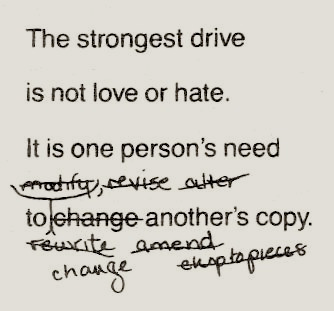 Source: Arthur Plotnik’s The Elements of Editing: A Modern Guide for Editors and Journalists (New York: Macmillan, 1982).
Where do irreconcilable conflicts come from?
Multiple users
Same data
Spread out over time
Loss of order of operations
Result: Large, irreconcilable diffs